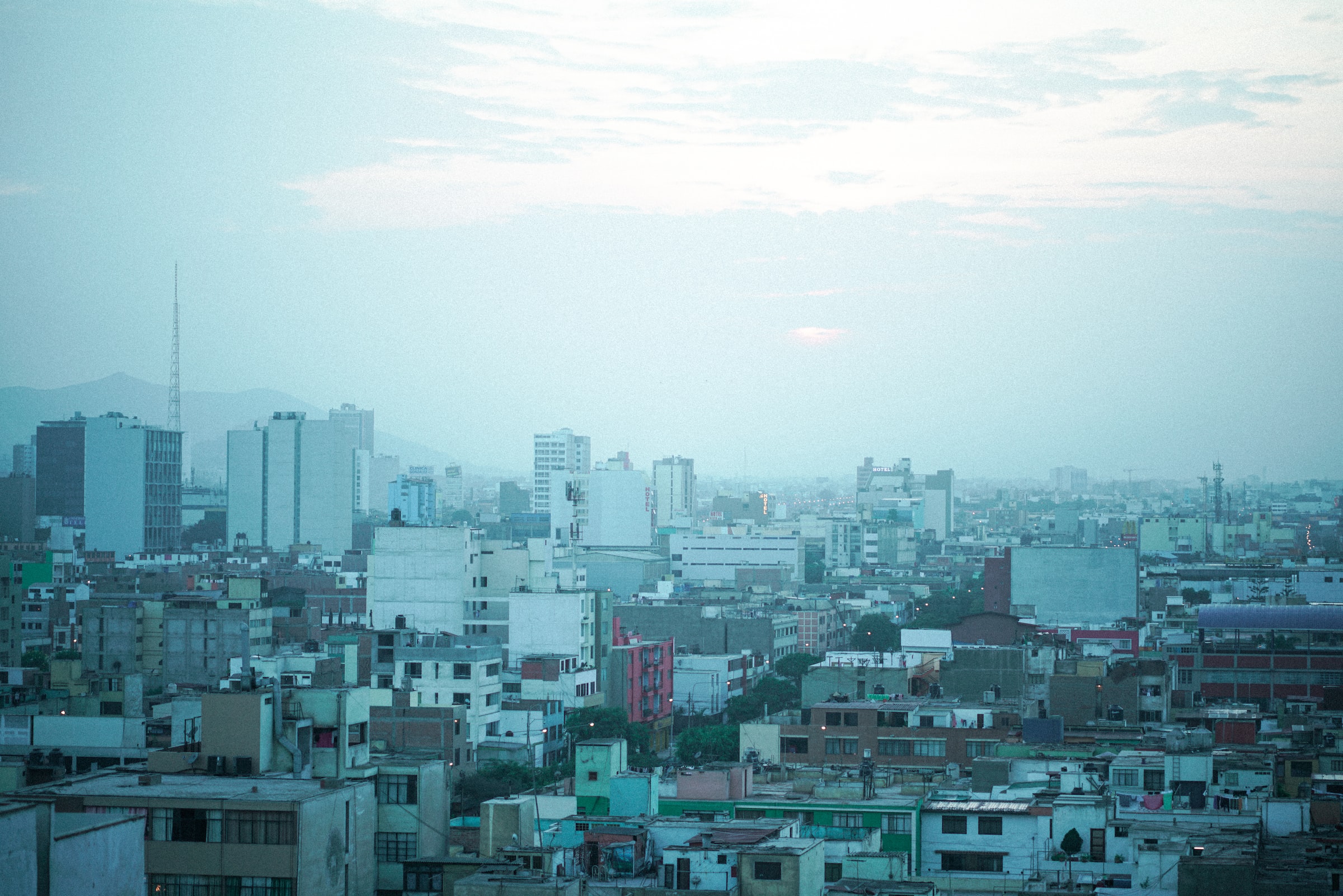 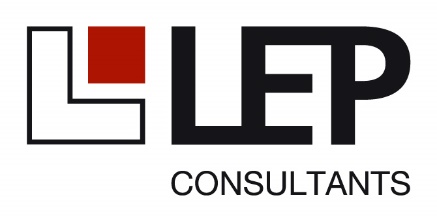 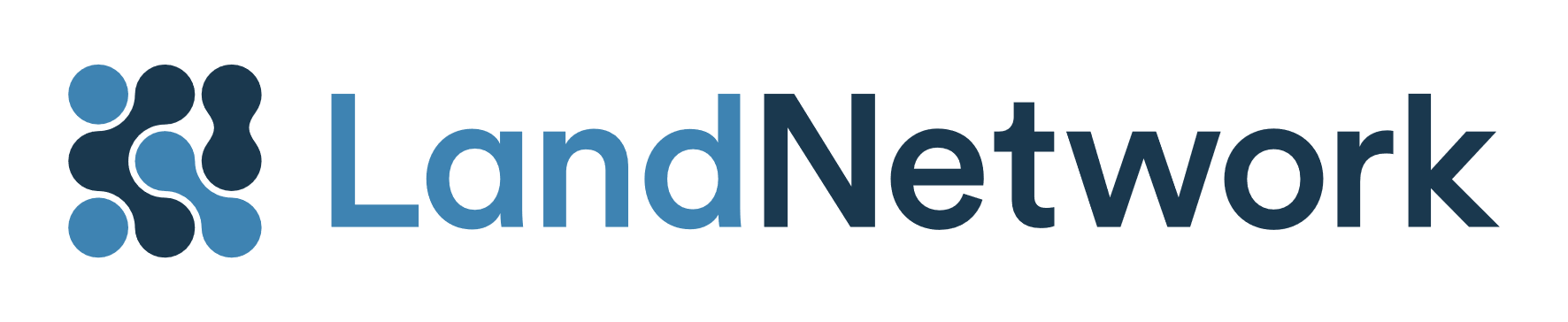 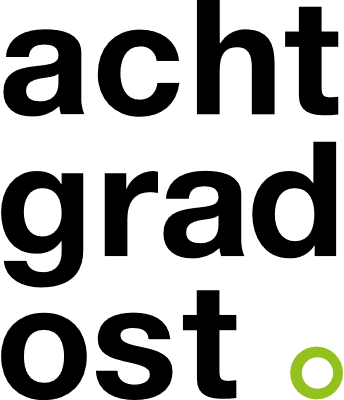 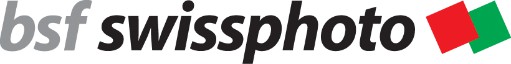 «Consulting Services for Swiss Accompanying Measures (SAM) in SECO Cadastre Projects»
Medida Complementaria 1.4
Resultados 1 y 2 - Comparación Catastro (Fiscal) España y Perú
Presentación 26 de marzo 2024
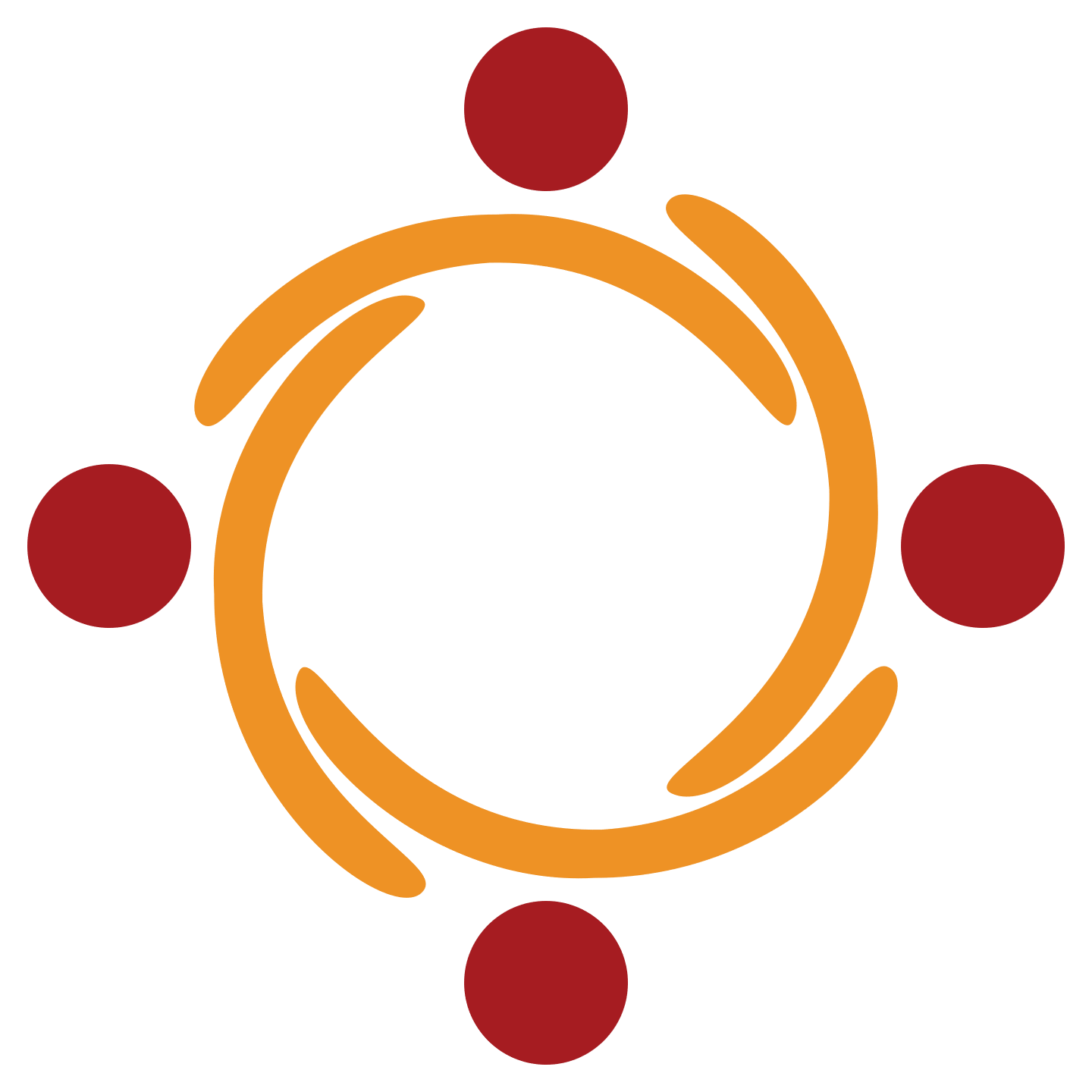 SLM Swiss Land Management Foundation
Objetivos presentación
Contexto de la medida complementaria en el marco de SAM
Metodología desarrollada para la descripción y comparación del Sistema de Administración del Territorio de España y Perú con énfasis en el componente fiscal del catastro
Presentar estudio situación del impuesto predial en Iberoamérica (fuente secundaria)
Principales hallazgos y conclusiones por componente analizado en cada país
Análisis comparado del modelo peruano y español: Componente municipios
Conclusiones generales y recomendaciones
2
Esquema general medidas complementarias
FORTALECIMIENTO DE CAPACIDADES
GOBIERNO DE DATOS
TECNOLOGÍA
Experiencias Catastro Urbano en Suiza
Gobernanza institucional – Roles y responsabilidades producción de datos
Sistema Información Catastral
Seminarios especializados
Infraestructura Datos Espaciales Perú (IDEP) -  GeoPeru
Implementación ISO 19152:2012 LADM
Intercambio de Experiencias (peer-to-peer)
Sistema de Recaudación y Tributos Municipales
Intercambio de datos
Observatorio Urbano Nacional (OUN) - GeoPLan
Optimización de Procesos
Acciones formativas y asociacionismo
Estándares Técnicos Datos Catastro Urbano
Fortalecimiento modelo institucional implementación del catastro urbano
Interoperabilidad entre sistemas y modelos de intercambio de datos
Monitoreo y Seguimiento Gobierno de Datos
ESTRATEGIA DE GOBIERNO Y GESTIÓN DE DATOS EN CATASTRO URBANO
3
Medidas complementarias
4
Medida complementaria 1.4
5
Metodología desarrollada
6
Estudio sobre la situación del IP en Iberoamérica
7
Estudio sobre la situación del IP en Iberoamérica
8
Estudio sobre la situación del IP en Iberoamérica
9
Estudio sobre la situación en Iberoamérica
10
El caso español
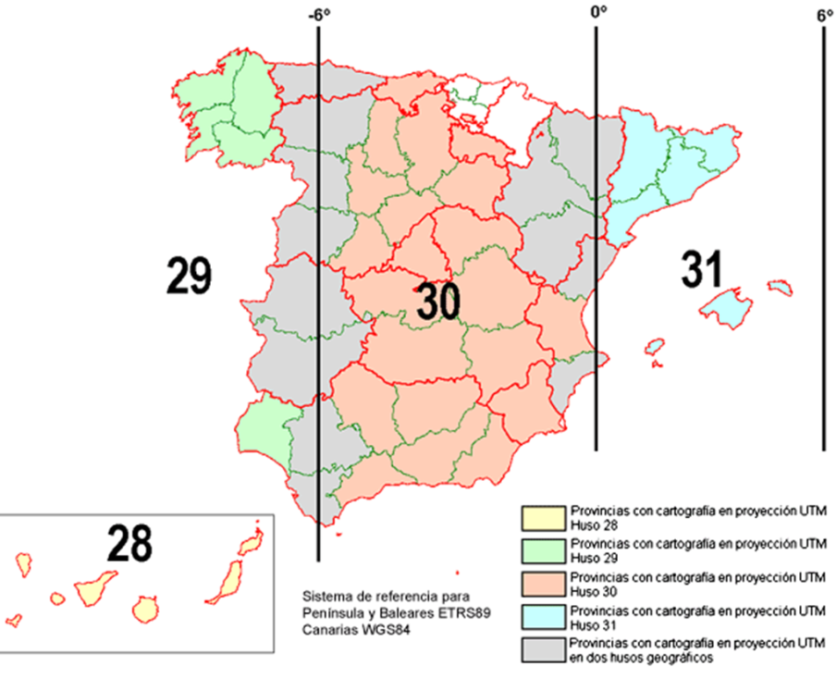 Contexto:
Superficie total: 505.000 km2
Población: 47’4 millones de habitantes
Miembro de la UE desde 1986
17 comunidades autónomas, 50 provincias y 8.131 municipios
Cartografía:
Sistema de referencia: ETRS89 y REGAN
Proyección: UTM
Instituto Geográfico Nacional (IGN)
Institutos y organismos autonómicos
Sistema de Administración del Territorio:
Catastro (Dirección General del Catastro -DGC y ...)
Registro y Notariado (Colegio Oficial de Registradores de la Propiedad y Mercantiles de España, CORPME; y Consejo General del Notariado, CGN)
11
El caso español
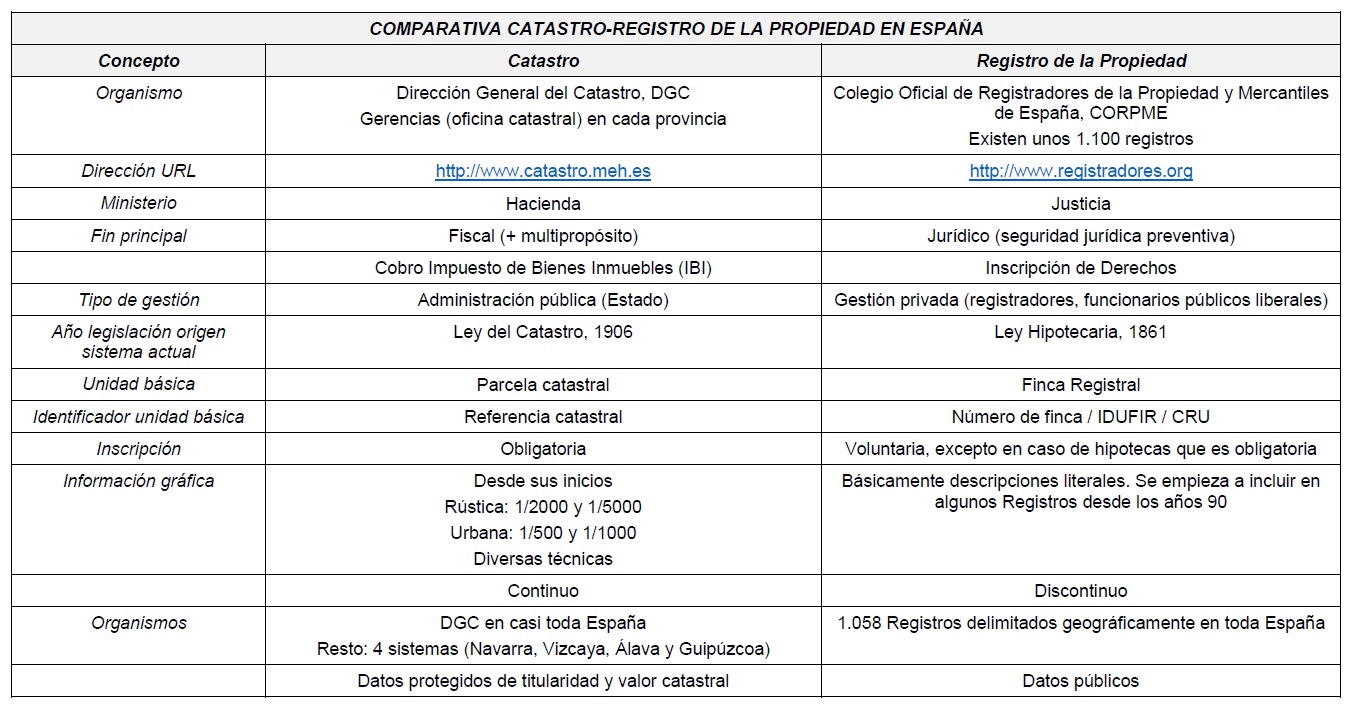 12
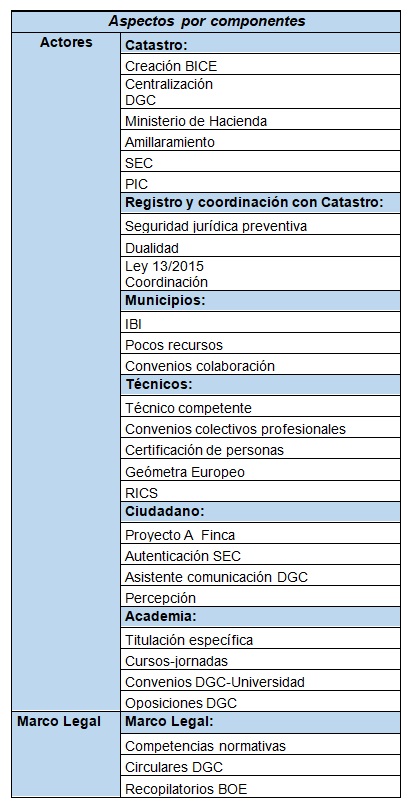 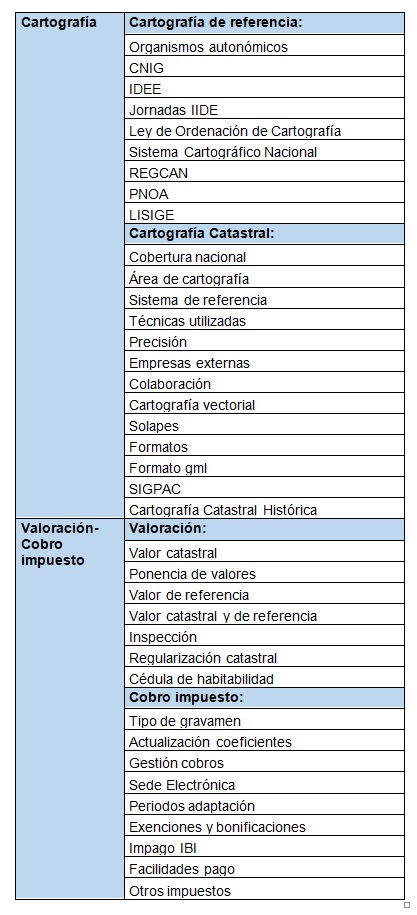 El caso español
Análisis componentes: 
Estudio aspectos (experiencias)
Debilidades y Fortalezas
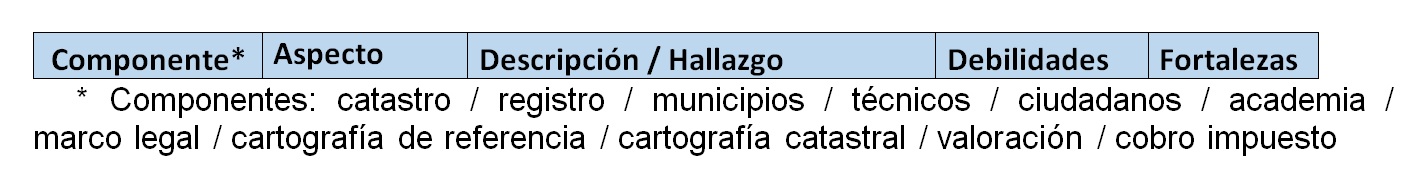 13
El caso español
Infraestructura de Datos Espaciales de España (IDEE)
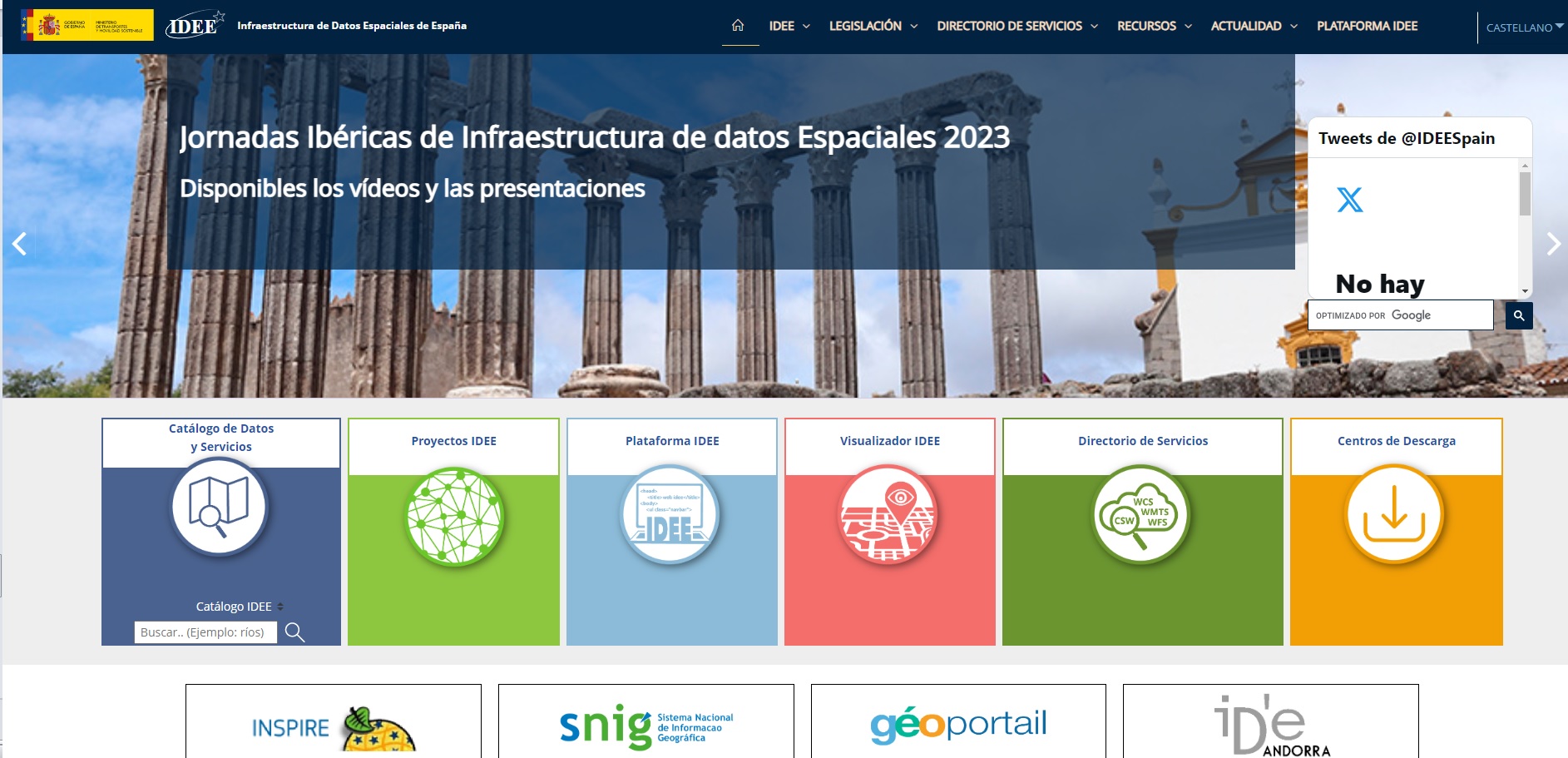 http://idee.es
14
El caso español
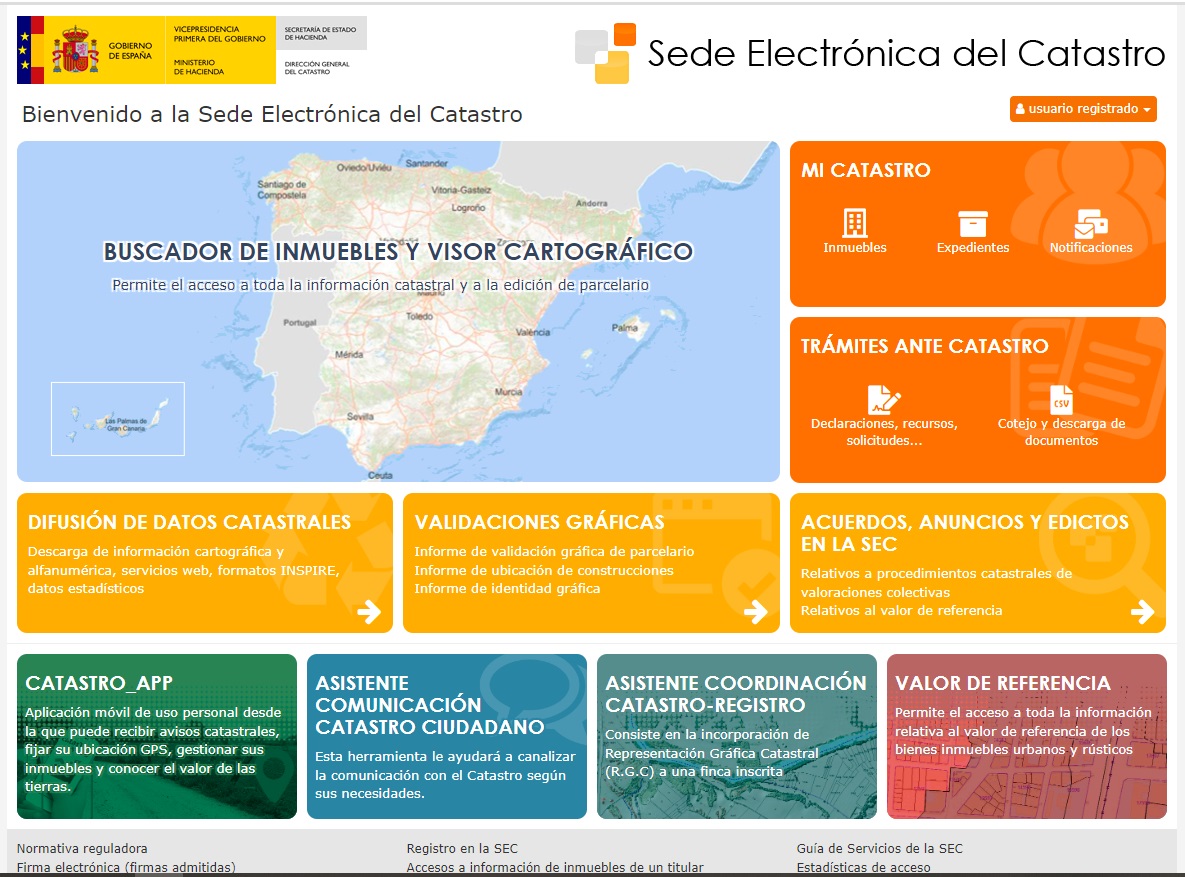 Sede Electrónica del Catastro (SEC):
https://www.sedecatastro.gob.es
15
El Catastro peruano
Municipalidades y otras entidades
GoRe
municipalidades
CUL
CR
CR
CUL
CR
CR
CUL
EGC
CR
EGC
EGC
RdP
EGC
CR
CUL
CM
EGC
OE
CR
CUL
RdP
EGC
CUL
CR
OE
CR
RdP
MEF
Catastro Fiscal
SNCP
ST (COFOPRI)
MVCS
COFOPRI
MIDAGRI
DIGESPACR
COFOPRI
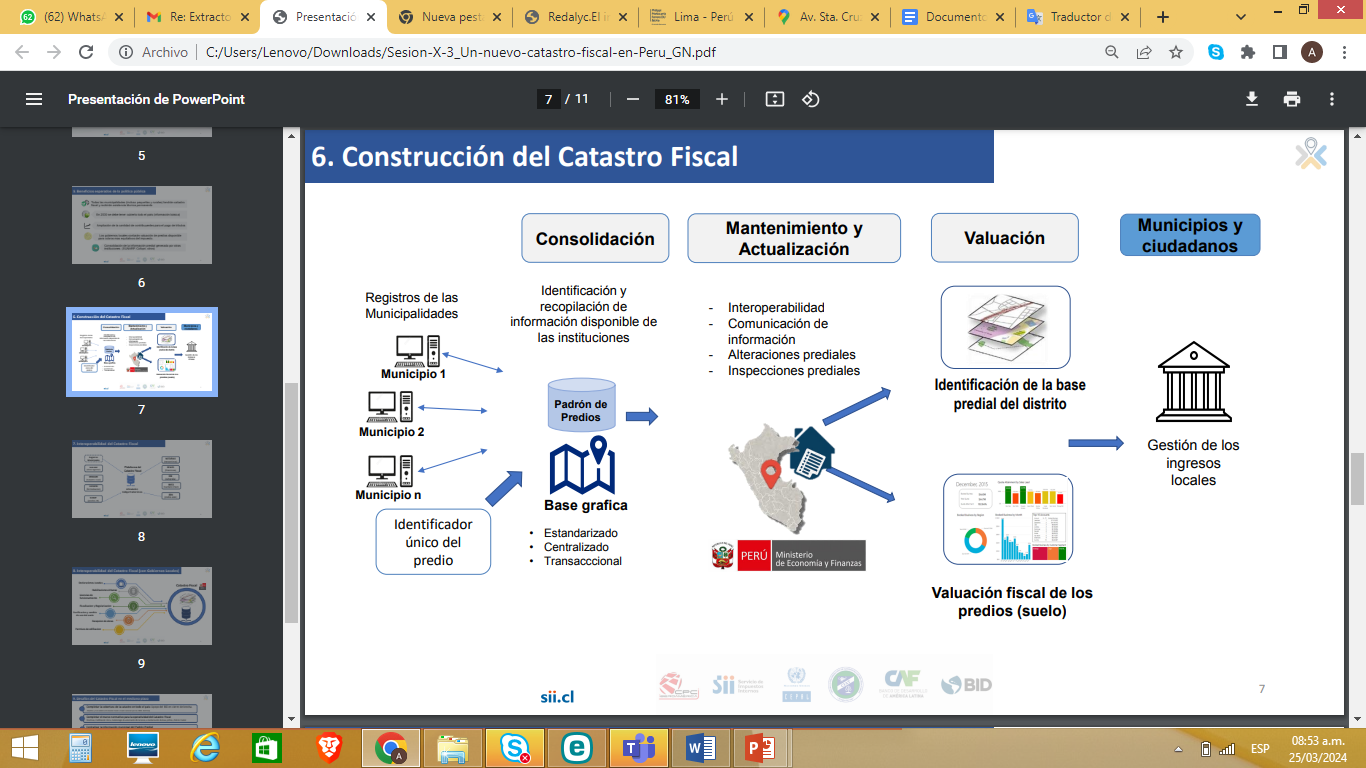 Base de predios urbanos
formalizados
Formalización
CUN
Catastro
 Rural
BDC
Multipropósito
Formalización
PGU - GRD
En operación
En proceso de implementación
En operación
En operación
poco avance
En proceso de implementación
16
El Catastro peruano
Municipalidades
Catastro
Cartografía
Incompleta, dispersa, discontinua y desactualizada
Con distintas precisiones en posicionamiento y medición.
Presenta solapes entre lo urbano y rural
Cartografía Básica casi nula
Falta de una política y exigencia para producir y actualizar
Escasa participación del sector privado.
La mayoría sin catastro y sin personal técnico capacitado
5% de la recaudación se debe destinar al desarrollo y mantenimiento del catastro, así como a las acciones de la administración tributaria.
Cada año deben aprobar su plan de desarrollo catastral.
No hay convenios de colaboración para manteamiento catastral.
Poca participación del sector privado
Descentralizado
Desconcentrado
Desactualizado
Sin mantenimiento
Fines: multipropósito, fiscal, planificación y gestión de riesgos, formalización
Gestionado por varias entidades
17
El Catastro peruano
Academia
Técnicos
Ciudadanos
De manera similar que España, el Perú no cuenta con formación única sobre el catastro
Existen cursos de catastro dentro de la malla curricular de las carreras de Ingeniería Geográfica y Agrimensura
Se ofertan formaciones complementarias sobre gestión catastral y
Mayoritariamente los profesionales llevan cursos internacionales sobre la temática de Catastro.
No cuenta con una certificación de personas basado en un ISO.
Se cuenta con un registro de verificadores catastral inscritos en la SUNARP dentro del marco de la ley del SNCP
A la fecha, hay alrededor de 800 verificadores a nivel nacional 
Su función está limitada a participar suscribiendo documentos técnicos para el Registro de Predios
Su participación está regulada para suscribir los levantamientos catastrales, tal es así que en la nueva ficha aprobada para el proyecto debe estar suscrito por un verificador catastral.
Existe la percepción de relacionar el catastro con el cobro de impuesto.
En algunas municipalidades de pocos recursos  los alcaldes no implementan el cobro de impuesto para no afectar su imagen política.
Otros aplican la estrategia de implementar un catastro para formalizar los predios, en este caso es bien recibida.
18
El Catastro peruano
19
El Catastro peruano
20
Análisis comparativo España-Perú: Municipios
21
Conclusiones
Al igual que el modelo institucional del SAT de Perú, el español es centralizado (excepto dos regiones), aunque más de la mitad de los municipios tienen convenio de colaboración entre estos y la DGC, colaborando en el mantenimiento y la actualización de los datos catastrales. 
En el ámbito español a Ley 13/2015 habla de “técnico competente” pero no existe una formación universitaria específica en materia catastral, sino parcialmente en grados, ingenierías o educación profesional. En España se han formado convenios de la DGC con consejos y colegios profesionales para fortalecer y establecer lineamientos para el desarrollo del técnico competente
La creación de oficinas catastrales de la DGC en los municipios permitió acercar presencialmente al ciudadano la información catastral en el modelo español.
La publicación de la cartografía catastral a través de la SEC como datos abiertos (restringidos o no dependiendo si se cuenta con certificado digital) fue un hito fundamental para el descubrimiento y uso de la Infraestructura de Datos de España (IDEE).
El acercamiento de los servicios digitales del catastro debe ser acompañado de la reducción de la brecha digital en el territorio y en los grupos vulnerables.
22
Recomendaciones
Analizar el marco legal peruano en el tema, identificando vacíos, duplicidades o incongruencias y hacer un recopilatorio legislativo que permita a los interesados acceder a documentación actualizada.
Desde el punto de vista del MEF, desarrollar e implementar el modelo de interoperabilidad de información de trascendencia fiscal para emitir valores de suelo ajustados a la realidad.
En COFOPRI implementar el modelo de interoperabilidad para efectivizar el desarrollo del CUN, base gráfica de formalización e información de BDC del SNCP, y a la vez para esta interopere con el Catastro Fiscal.
Fomentar la elaboración y actualización de la cartografía de todas las ciudades del Perú, mediante la participación del sector privado, evitando duplicidades y procurando la reutilización de la información en el sector público, de manera similar que el modelo español.
Fomentar el asociacionismo entre los colegios profesionales, universidades y las municipalidades o instancias nacionales para fortalecer al capital humano dentro de la administración pública y sector privado.
23
Recomendaciones
Cambiar la percepción del ciudadano respecto al impuesto predial con campañas publicitarias que apoyen la labor y utilidad del catastro de cara a evitar el rechazo social.
Desarrollar normativa y estándares adecuados al uso y simplificada, con sus respectivos instructivos que permita una aplicación inequívoca por parte de los municipios.
Revisar los mecanismos de coordinación en materia de cartografía de referencia para evitar duplicidades y procurar la reutilización de la información en el sector público.
Preparar un plan estratégico para la llegada a esa instancia única de manera progresiva, respetando y fortaleciendo las instancias actuales.
24
Recomendaciones
Abandonar métodos de autoavaluo del lado del ciudadano que ayudan al fraude fiscal y desarrollar mecanismos cuantitativos, cuantificables y objetivos
Desarrollar y disponer mecanismos agiles para que el ciudadano pueda reconocer posibles errores en el catastro mediante la visibilidad y acceso libre a la información catastral no protegida, como en el caso español
Ligar la información de la parcela catastral no solo al objetivo del impuesto predial sino a la coordinación con la finca registral, para que la parcela se adapte más a la realidad inmobiliaria y permita un reparto equitativo del impuesto predial más justo.
Contemplar la necesidad de periodos de adaptación y transición, de varios años, en la introducción de nuevos procesos, formatos o impuestos.
Preparar al mercado y al sector privado de los técnicos para adaptarse a los nuevos estándares y formatos.
25